Σεμινάριο ΕΙΦ21/10/2022Συμβουλές για πετυχημένες προτάσεις ΙΚΥ, ΕΛΙΔΕΚ
Μελίνα ταμιωλακη, Τμημα φιλολογιασ
tamiolaki@uoc.gr
Α. Η πορεία προς τη διατριβήΠότε ξεκινάει αυτό το ταξίδι;«Σαν έτοιμος από καιρό, σαν θαρραλέος…»
Από τις προπτυχιακές σπουδές (;)
Από τις μεταπτυχιακές σπουδές (;)
Από την έναρξη της διατριβής (;)
Από την έναρξη της επαγγελματικής ζωής (;) 

ΣΥΜΒΟΥΛΗ: όσο νωρίτερα δείχνουμε συνέπεια και προσήλωση στις σπουδές μας, τόσο καλύτερα. 

Απαραίτητα εφόδια: άριστη γνώση αγγλικής (και άλλων ξένων γλωσσών, ει δυνατόν), άριστη γνώση Η/Υ, διάθεση για κινητικότητα
Βήμα 1. Επιλογή θέματος διατριβής
Συνεργασία με τον επόπτη/τρια για την επιλογή θέματος

Πιθανά κριτήρια:
◆Διεπιστημονικότητα
◆ Πιθανότητες χρηματοδότησης
◆ Προσωπικές προτιμήσεις
◆ Δυνατότητα για διεθνές άνοιγμα
◆ Απήχηση (επιστημονική και ευρύτερη) 

Δεν υπάρχουν καλά και κακά θέματα διατριβής, αν υπάρχει άριστη πραγμάτευση. Ορισμένα θέματα όμως μπορούν να ανταποκρίνονται καλύτερα σε σύγχρονες ανάγκες, συνθήκες κλπ.
Πώς συνεχίζεται το ταξίδι;Αναζήτηση χρηματοδότησης«τους Λαιστρυγόνας και τους Κύκλωπες, τον άγριο Ποσειδώνα δεν θα συναντήσεις…»
ΙΚΥ
ΕΛΙΔΕΚ
Ιδιωτικά ιδρύματα (Ωνάση, Βουδούρη, Λεβέντη, Προποντίς κλπ.)
Ελληνικά ΑΕΙ (μέσω υποτροφιών ΕΛΚΕ)
Ελληνικά ΑΕΙ (μέσω ερευνητικών προγραμμάτων των μελών ΔΕΠ)
Ελληνικά ΑΕΙ (μέσω κληροδοτημάτων)
Ξένα ΑΕΙ (υποτροφίες μέσω φακέλου και συνέντευξης)
Ξένα ερευνητικά κέντρα για μικρής διάρκειας υποτροφία (πχ Κέντρο Ελληνικών Σπουδών Harvard)

Δυσκολίες/προβλήματα:  α) δεν υπάρχει (ακόμα) στην Ελλάδα κάποια κεντρική ιστοσελίδα με αυτές τις ενημερώσεις συνολικά, β) δεν είναι σίγουρο ότι όλοι οι φορείς θα προκηρύσσουν χρηματοδοτήσεις κάθε χρόνο.
ΣΥΜΒΟΥΛΗ: Αναζήτηση μέσω οικείων ιστοσελίδων, εγγραφή στο Newsletter διαφόρων φορέων, τακτική παρακολούθηση προκηρύξεων. Έρευνα για υποτροφίες…ταυτόχρονα με έρευνα για τη διατριβή (!)
Μια  ενδιαφέρουσα πρωτοβουλία: κnowledgebridges.gr
Βήμα 2. Εύρεση της προκήρυξης που μας ενδιαφέρει
Δεν φοβόμαστε τις πολλές σελίδες της προκήρυξης (!)

Διαβάζουμε αρχικά μόνο τα κριτήρια επιλεξιμότητας (συνήθως στα έγγραφα των προκηρύξεων αναφέρεται: «δικαίωμα υποβολής έχουν» ή «κριτήρια επιλεξιμότητας» ή «προϋποθέσεις συμμετοχής» κλπ.)

 Προσοχή: ο κάθε φορέας μπορεί να έχει διαφορετικά κριτήρια επιλεξιμότητας
Παράδειγμα: κριτήρια επιλεξιμότητας πρόσφατης προκήρυξης ΙΚΥ
Έχουν ελληνικό Αριθμό Φορολογικού Μητρώου (Α.Φ.Μ.)

2. Έχουν ανακηρυχτεί, μετά την 01-05-2017 και έως 30-06-2019 (ημερομηνία απόφασης ορισμού Τριμελούς Συμβουλευτικής Επιτροπής), υποψήφιοι διδάκτορες Ανώτατου Εκπαιδευτικού Ιδρύματος της Ελλάδας με δυνατότητα συνεργασίας με φορείς του άρθρου 13α του ν. 4310/2014.

3. Δεν είναι κάτοχοι διδακτορικού διπλώματος σε οποιονδήποτε επιστημονικό τομέα.

4. Έχουν εκπληρώσει όλες τις συμβατικές τους υποχρεώσεις που απορρέουν από τυχόν άλλη υποτροφία που έχουν λάβει οποτεδήποτε από το ΙΚΥ.

5. Δεν θα λαμβάνουν, κατά το χρονικό διάστημα που λαμβάνουν την παρούσα υποτροφία, οποιαδήποτε άλλη υποτροφία.

6. Το σύνολο του Κατά Κεφαλήν Εισοδήματος του υποψηφίου δεν υπερβαίνει το ποσό των δεκατεσσάρων χιλιάδων ευρώ (€14.000). 

7. Δεν θα εργάζονται καθ΄όλο το διάστημα της υποτροφίας

8. Εκπλήρωση στρατιωτικών καθηκόντων για τους άνδρες.

ΣΥΜΒΟΥΛΗ: Αν έχουμε απορίες, παίρνουμε τηλέφωνο ή γράφουμε εμαιλ. Είναι βασικό να ξεκαθαρίζουμε ένα ένα τα βήματα πριν προχωρήσουμε.
Βήμα 3 (κριτήρια αξιολόγησης)
ΙΚΥ
ΕΛΙΔΕΚ
Βαθμός πτυχίου: 5-10

Βιογραφικό σημείωμα: 0-20

Ποιοτική αξιολόγηση διατριβής: 0-70

- Αρτιότητα και πρωτοτυπία: 0-30
- Ρεαλιστικό χρονοδιάγραμμα και καλή εξέλιξη διδακτορικού: 0-40



ΣΥΝΟΛΟ: 100
Κριτήριο 1. Επιστημονικό προφίλ ΥΔ
Βαθμός πτυχίου: 5-10
Βιογραφικό Σημείωμα: 0-35
Δήλωση Κινήτρων: 0-15

Κριτήριο 2. Πρόταση ΔΔ
Επιστημονική ποιότητα: 0-5
Πρωτοτυπία: 10
Μεθοδολογία: 5
Χρονοδιάγραμμα υλοποίησης: 10
Αναμενόμενη απήχηση: 10

ΣΥΝΟΛΟ: 100
Βήμα 4 (ετοιμασία αίτησης)
Διαβάζουμε αναλυτικά από την αρχή την προκήρυξη
Βεβαιωνόμαστε ότι έχουμε κατανοήσει τον τρόπο υποβολής (έντυπα, ηλεκτρονικά ή και τα δύο) και τα δικαιολογητικά
Συλλέγουμε τα τυπικά δικαιολογητικά (βεβαιώσεις, πτυχία, ΑΦΜ κλπ.)
Επικεντρωνόμαστε σε όλα τα σημεία που αναφέρονται ως κριτήρια αξιολόγησης και βαθμολογούνται. Προσοχή: να τα λάβουμε υπόψη μας όλα και να προσπαθήσουμε να τα καλύψουμε όλα. Όλα έχουν σημασία και αξιολογούνται.
Ξεκινάμε από νωρίς την ετοιμασία και κάνουμε κατανομή του χρόνου μας ανάλογα με την προθεσμία
Δεν υποβάλλουμε την αίτησή μας τελευταία στιγμή!
Παράδειγμα από την πρόσφατη προκήρυξη του ΙΚΥ
Βιογραφικό σημείωμα (βάσει του ευρωπαϊκού προτύπου “Europass” κατά προτίμηση), στο οποίο αναφέρονται, μεταξύ άλλων, οι επιστημονικές διακρίσεις και οι συμμετοχές σε επιστημονικά συνέδρια, οι προπτυχιακοί και μεταπτυχιακοί τίτλοι και οι επιδόσεις/βαθμολογίες σε αυτούς, η πιστοποιημένη γνώση ξένων γλωσσών, τυχόν σχετική εργασιακή εμπειρία, οποιαδήποτε άλλη δραστηριότητα προσιδιάζει στην υλοποίηση της πρότασης διδακτορικής διατριβής και συμβάλλει στην απόκτηση επιστημονικής επάρκειας στον επιστημονικό τομέα, κλάδο και εξειδίκευση όπου εντάσσεται η αίτηση-πρόταση διδακτορικής διατριβής, καθώς και η σημαντική συμμετοχή του υποψήφιου σε ανακοινώσεις σε επιστημονικά συνέδρια και σε επιστημονικές δημοσιεύσεις σε έγκριτα περιοδικά με συνάφεια ως προς την εξελισσόμενη διατριβή.

Πρόταση διδακτορικής διατριβής έως 2.000 λέξεις με την ακόλουθη δομή: (α) Περίληψη, (β) Εισαγωγή, (γ) Θεωρητικό πλαίσιο, (δ) Ερευνητικά ερωτήματα/υποθέσεις εργασίας, (ε) Μεθοδολογία, και (στ) Χρονοδιάγραμμα στο οποίο θα αναφέρεται και η αιτούμενη διάρκεια της υποτροφίας σε μήνες, αρχομένης ενδεικτικά από την καταληκτική ημερομηνία ηλεκτρονικής υποβολής της αίτησης-πρότασης. Η διάρκεια δεν μπορεί να υπερβαίνει τους 16 διαδοχικούς μήνες επί ποινή απαραδέκτου της αίτησης.
ΕΛΙΔΕΚ: Δήλωση κινήτρων (motivation letter, cover letter)
Πρέπει να δείχνει με συγκεκριμένα στοιχεία:

 το γνήσιο ενδιαφέρον μας για την έρευνα και για το θέμα της διατριβής ειδικότερα

 την έως τώρα πορεία μας και την ικανότητά μας στην επίτευξη των στόχων μας

 την προσήλωσή μας στον στόχο μας (πχ ολοκλήρωση διατριβής) και τα μέσα με τα οποία αυτό θα επιτευχθεί.
Είναι αξιόπιστο κριτήριο η επιστολή κινήτρων;
Ένα καλό motivation letter…
Ένα κακό motivation letter…
Δίνει συγκεκριμένα στοιχεία (για την πορεία σπουδών, τα κίνητρα κλπ.)

Είναι ευσύνοπτο και περιεκτικό

Δείχνει διάθεση για μάθηση, εξέλιξη και αυτοβελτίωση

Δείχνει γνώση για τον συγκεκριμένο φορέα στον οποίο υποβάλλει αίτηση (είτε είναι πρόγραμμα σπουδών, είτε είναι ίδρυμα κλπ.)

Δείχνει ένα συγκεκριμένο στόχο: πχ θέλω να ακολουθήσω ακαδημαϊκή καριέρα.
Είναι πολύ γενικό και γενικόλογο

Είναι φλύαρο

Δεν επικεντρώνεται επαρκώς στα ερευνητικά ερωτήματα, αλλά μιλάει, πχ, για το πάθος της γνώσης
Προσοχή: η αγάπη για τη λογοτεχνία, το διάβασμα κλπ. δεν ταυτίζεται αναγκαστικά με την αγάπη για την έρευνα.

Είναι αλαζονικό (;)
B. Μετά το διδακτορικό
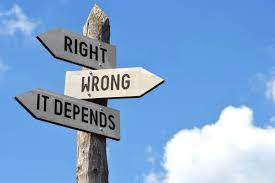 Πιο σύνθετες καταστάσεις:
Εργασία (;)
Οικογένεια (;)
Ακαδημαϊκή ζωή (;)
Έρευνα ή διδασκαλία (;)
Οι απαιτήσεις αυξάνονταιΠαράδειγμα 1: δικαιολογητικά για μεταδιδακτορική υποτροφία ΙΚΥ
Παράδειγμα 2: Μεταδιδακτορική έρευνα ΕΛΙΔΕΚ
→ Η προκήρυξη και οι απαιτήσεις ακολουθούν πρότυπα ευρωπαϊκών χρηματοδοτήσεων (MSC Fellowship, ERC κλπ.)
→ Οι αιτήσεις υποβάλλονται στην αγγλική γλώσσα
→ Δομή σε 3 μέρη/κριτήρια αξιολόγησης: πρόταση/απήχηση/υλοποίηση

Πρώτο μέρος
Περιγραφή ερευνητικής πρότασης
Καινοτομία πρότασης
Μεθοδολογία
Δεύτερο μέρος
Επιστημονική, τεχνολογική και κοινωνική απήχηση
Μέσα για να επιτευχθεί η απήχηση
Τρίτο μέρος
Χρονοδιάγραμμα, υλοποίηση, πακέτα εργασίας, παραδοτέα, προϋπολογισμός
Άλλοι σημαντικοί παράγοντες για επιτυχία σε πρόταση ΕΛΙΔΕΚ
✓ Εξοικείωση με όρους, όπως: milestone, deliverable, work package title, work package description, Gantt Chart, impact, dissemination

✓ Εύρεση του κατάλληλου φορέα υποδοχής, όπου θα μπορέσει να υλοποιηθεί η προτεινόμενη έρευνα. Συζήτηση από πριν με (ενδεχόμενο) προτεινόμενο επόπτη/τρια ή/και μέλη του ΦΥ.

✓ Εύρεση κατάλληλων συνεργατών, οι οποίοι/ες θα πλαισιώσουν την ερευνητική ομάδα. Τα βιογραφικά όλων, καθώς και η συνάφειά τους με την προτεινόμενη έρευνα, αξιολογούνται.

✓ Εξοικείωση με τις οικονομικές παραμέτρους του πρότζεκτ (τεχνική βοήθεια από ΕΛΚΕ ή λογιστήριο ΦΥ).
Gantt Chart
Ετοιμασία από νωρίς (;)
Αν αποφασίσουμε να υποβάλουμε αίτηση για μεταδιδακτορική υποτροφία (ή γενικότερα, αν αποφασίσουμε ότι θα συνεχίσουμε στον τομέα της έρευνας) καλό είναι να ετοιμαζόμαστε από νωρίς, δηλ. ήδη από την περίοδο κατά την οποία εκπονούμε τη διατριβή:

✦ Αναζήτηση θεματικών πέρα από τη θεματική της διατριβής για περαιτέρω έρευνα
✦ Δημοσίευση άρθρων (1 ή 2 για τις θεωρητικές επιστήμες είναι εφικτός στόχος)
✦ Συμμετοχή σε συνέδρια

Δυσκολία/κίνδυνος: 
πρέπει τα παραπάνω να μην επηρεάζουν αρνητικά την πρόοδο και την ποιότητα της διατριβής. Αν υπάρχει αυτός ο κίνδυνος, τότε είναι καλύτερο να δοθεί προτεραιότητα στην ποιότητα της διατριβής και να καθυστερήσουν τα παραπάνω (άρα και οι αιτήσεις για μεταδιδακτορική έρευνα).
Γενικότερες συμβουλές
❖ Ετοιμάζουμε τις αιτήσεις μας σε συνεργασία με την επόπτια καθ/τρια, επόπτη καθηγητή μας ή με κάποιον/α πιο έμπειρο συνάδελφο

❖ Βεβαιωνόμαστε ότι έχουμε λύσει τις απορίες μας για όλα τα θέματα που σχετίζονται με την προκήρυξη, τους όρους και τα δικαιολογητικά

❖ Αναζητούμε πρότυπα πετυχημένων αιτήσεων

❖ Συνεργαζόμαστε και ανταλλάζουμε απόψεις και απορίες με συμφοιτήτριες/συμφοιτητές μας ή συναδέλφους(ακόμα και αν είναι συνυποψήφιές/οί μας…!)

❖ Δεν απογοητευόμαστε αν αποτύχουμε! Μελετάμε τα σχόλια των αξιολογητών…και ετοιμάζουμε την επόμενη αίτησή μας
Θέτουμε σωστές προτεραιότητες
Η επιτυχία δεν είναι μόνο θέμα γνώσης, αλλά και στάσης ζωής
Kαλή επιτυχία!